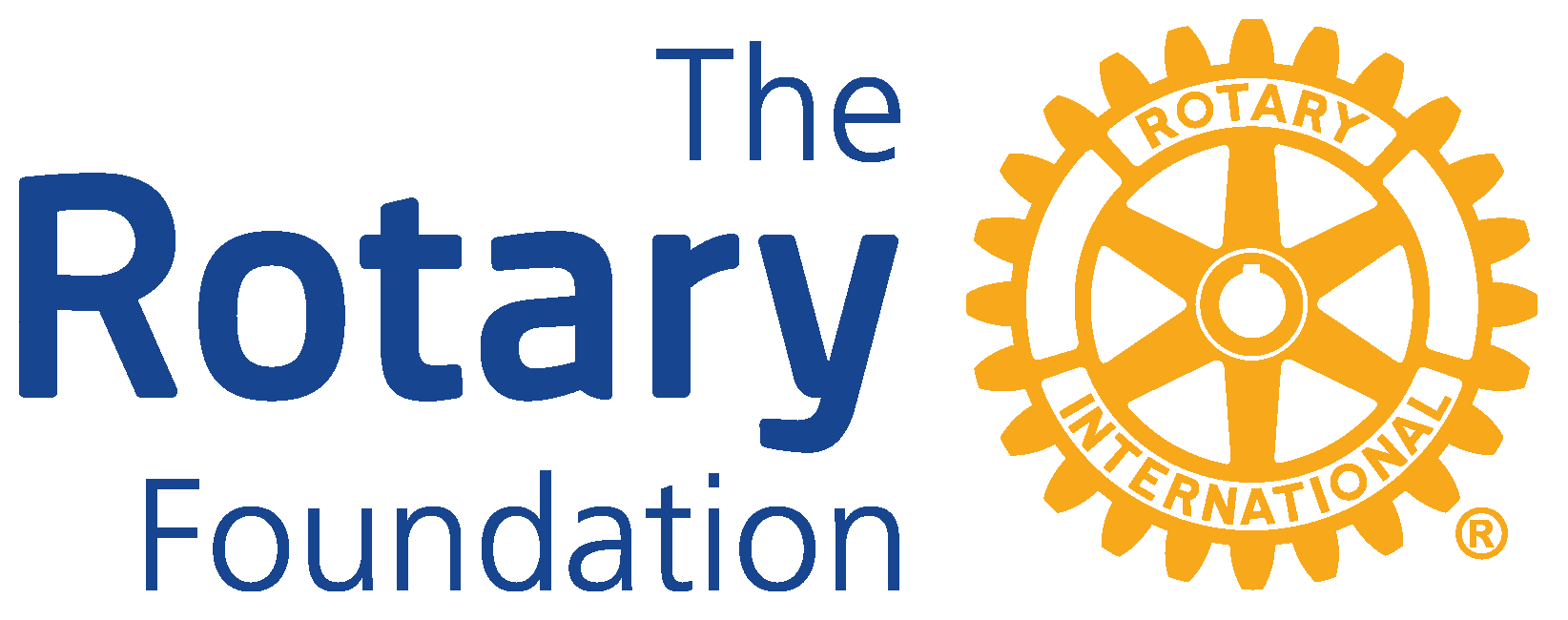 DOING GOOD IN THE WORLD
de goede doelen tak van Rotary International
[Speaker Notes: Leidend thema van TRF: Doing good in the world.]
Wat u moet weten over
€ 270 miljoen jaarlijks in én uit
Hoe meer de club doneert, hoe meer voor District Grants & Global Grants beschikbaar is.
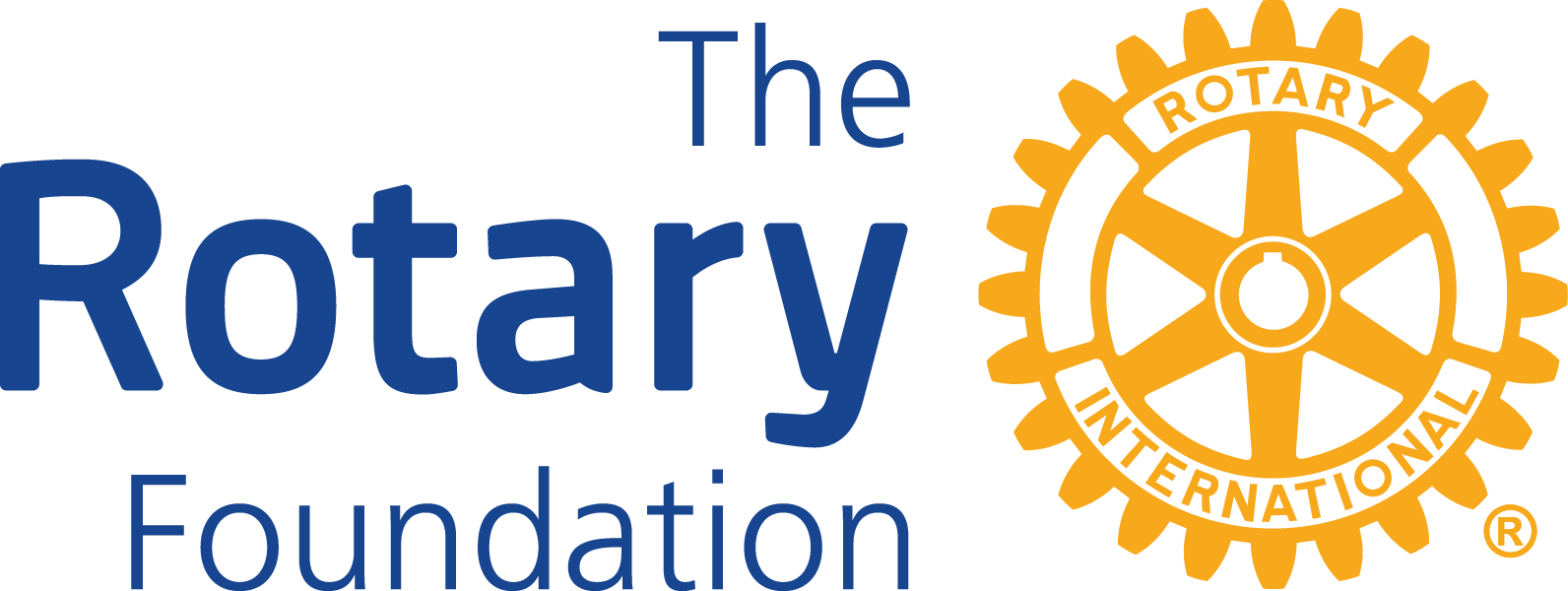 OUR MISSION
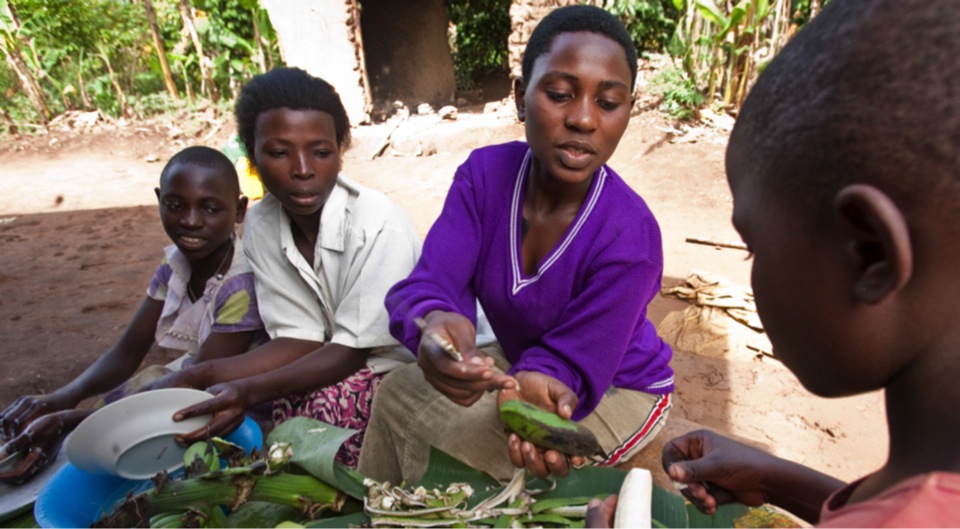 World Understanding • Goodwill • Peace
[Speaker Notes: Dia niet vertaald. Onze Rotarians begrijpen dit meteen. Hieronder de Engelse toelichting.

“The mission of The Rotary Foundation is to enable Rotarians to advance, World Understanding, Goodwill and Peace through the Improvement of health, the support of education and the alleviation of poverty.”

We accomplish this by using the expertise and compassion of Rotarians who foster effective and sustainable projects around the world. We are looking to the future and incorporating projects within the 6 areas of focus bringing us closer to our mission while supporting the amazing work of Rotarians. Through OUR Foundation, we reach out to both our local and international communities enriching the lives of millions.]
7 area of focus
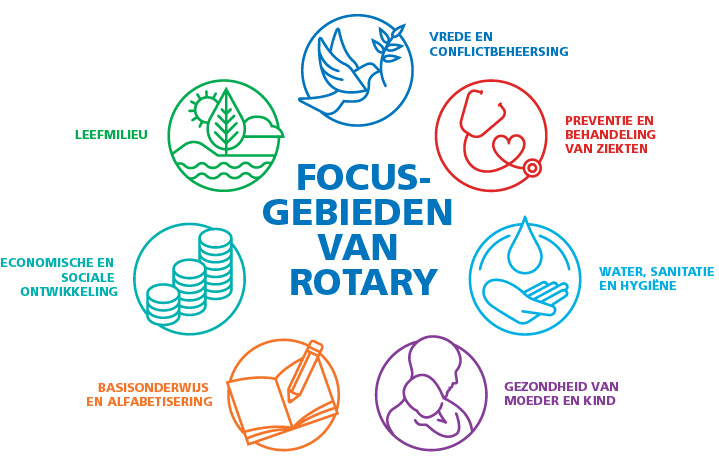 [Speaker Notes: Our Foundation is dedicated to six causes — or areas of focus — that build international relationships, improve lives, and promote a more peaceful world.

Looking at these images, do you see something that resonates with you? What are you passionate about?

The Rotary Foundation can help you turn the passion you have for a specific cause into a reality. Rotarians are encouraged to spearhead efforts in these six areas, and The Rotary Foundation is here to make those grants possible.

In fact, the very mission of our Foundation is to enable Rotarians to advance world understanding, goodwill, and peace through the improvement of health, the support of education, and the alleviation of poverty.]
The Rotary Foundation helps provide
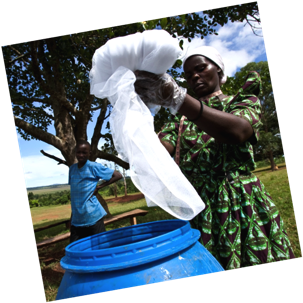 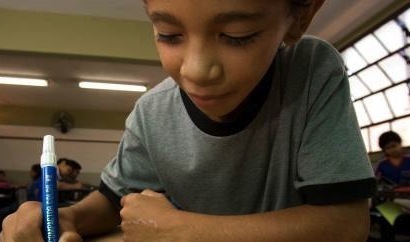 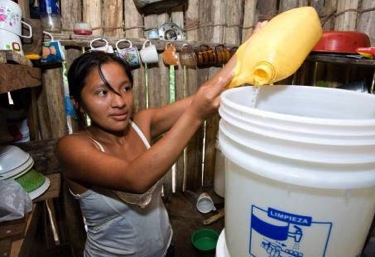 School supplies (links, Honduras)
Malaria tests (midden, Mali)
Water-hygiene training (rechts, Peru)
[Speaker Notes: Vertel iets over de foto’s. Zie hieronder.


Here are some examples of what your annual contributions can help provide:

Van links naar rechts:
Three backpacks filled with school supplies for primary school children in Honduras
Fifty malaria diagnostic tests to prevent, diagnose and treat malaria in Mali
One biosand filter and water hygiene training for a family in Peru]
The Rotary Foundation helps provide
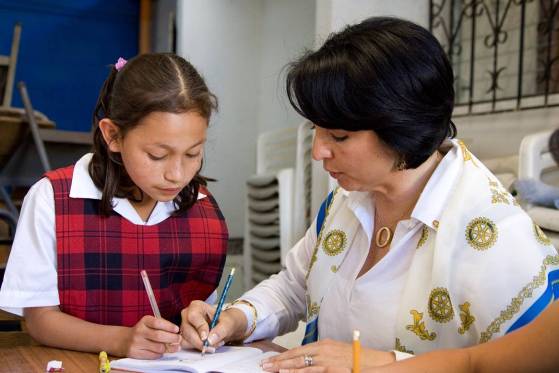 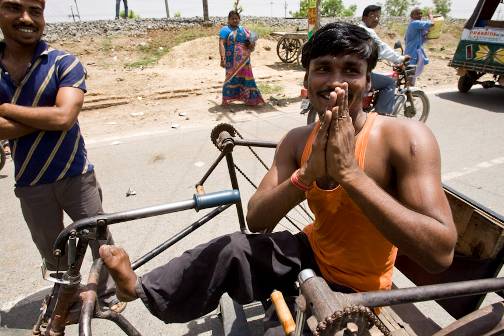 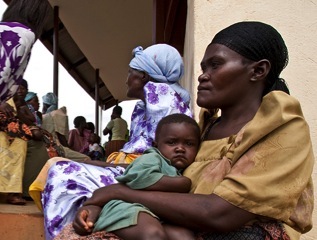 HIV antiretroviral drugs (links, Liberia)
Mobility for disabled youth (midden, India)
Domestic abuse education (rechts, Texas)
[Speaker Notes: Vertel iets over de foto’s. Zie hieronder.



These are some examples of what your annual contributions can help provide.

Van links naar rechts:
Fourteen anti-retroviral drugs to prevent the transmission of HIV from infected mothers to their babies in Liberia
One bicycle to play sports for youth with disabilities in France
Sexual assault and domestic abuse education for young women in Texas, USA]
uw Rotary Foundation bijdrage
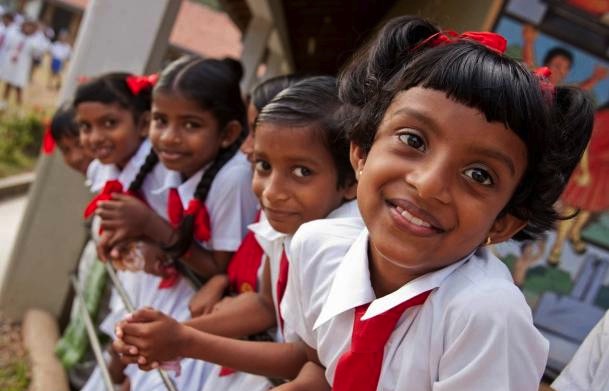 EVERY ROTARIAN, EVERY YEAR
[Speaker Notes: Een stimulans voor club en leden om jaarlijks te storten, als club of als individu. Wijs op RotaryD1610 site > tabblad Foundation > uw TRF-bijdrage: hoe storten?


The Annual Fund is the primary source of funding for the programs of The Rotary Foundation.  The Annual Fund is the cornerstone for these programs; for the beneficiaries, and why we give.  It is for the stories these programs permit us to tell.
For us to continue doing so much good in the world, it is necessary for Every Rotarian to participate in the programs and to support our Foundation Every Year.
If Rotary is to be there to:
Teach children to read, build wells, feed the hungry, care for the sick, shelter the poor; then Every Rotarian is invited to support the Annual Fund with a personal contribution, Every Year. 
Check if your Rotary club has a club fundraising goal for the Annual Fund this year, and help achieve it with your personal gift.
(Optional information)
The 2014-15 worldwide Annual Fund goal is US$123 million.
Rotarians and friends of Rotary can also direct Annual Fund contributions to any of the Foundation’s six areas of focus.  These additional opportunities are intended to attract new donors, including non-Rotarians and other organizations; Contributions directed to any of the six areas of focus are included toward a club’s annual giving goal and per capita calculations. Likewise, they are eligible for all APF recognition opportunities. 
Areas of focus designated contributions are not included in a district’s SHARE calculation and do not generate any DDF.]
de drie fondsen
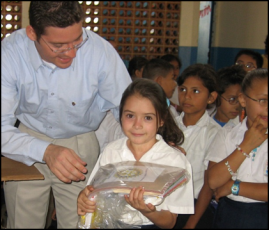 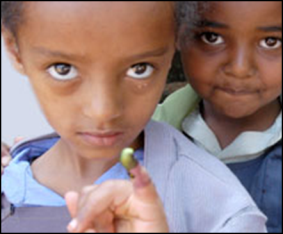 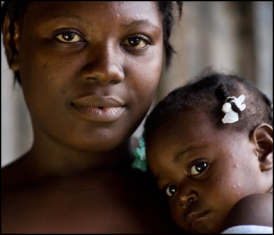 Annual Fund
For Support Today

geen vermogensopbouw
na 3 jaar geheel beschikbaar voor projecten o.a. voor
	District Grants & Global Grants
Polio Plus Fund
End Polio Now

verdrievoudiging door de Bill & Melinda Gates Foundation
geheel voor Poliobestrijding
Endowment Fund
To Secure Tomorrow

geoormerkt geld uit legaten en donaties
in eeuwigheid belegd
beleggingsopbrengst voor goede doel
[Speaker Notes: Als je doneert, kies dan een van de drie potjes.

1 Storting in het Annual Fund komt terug in het District voor herverdeling (Share). 
2 Storting in het PolioPlus Fund wordt door Bill Gates verdrievoudigd
3 Het Endowment Fund wordt meestal gebruikt voor erfenissen.  Endowment = schenking

Wijs op RotaryD1610 site > tabblad Foundation > uw TRF-bijdrage: hoe storten?

Bij het Annual Fund worden alle donaties na drie jaar uitgegeven. Het vermogen bestaat uit drie jaar donaties.
Bij het Endowment Fund worden alleen de beleggingsopbrengsten uitgeven. Het vermogen wordt dus steeds groter.]
Donatie € 23 > 100 vaccins
TRF : End Polio Now………..we are this close
[Speaker Notes: Een spectaculaire daling. Echter, het virus is nog niet uitgeroeid.]
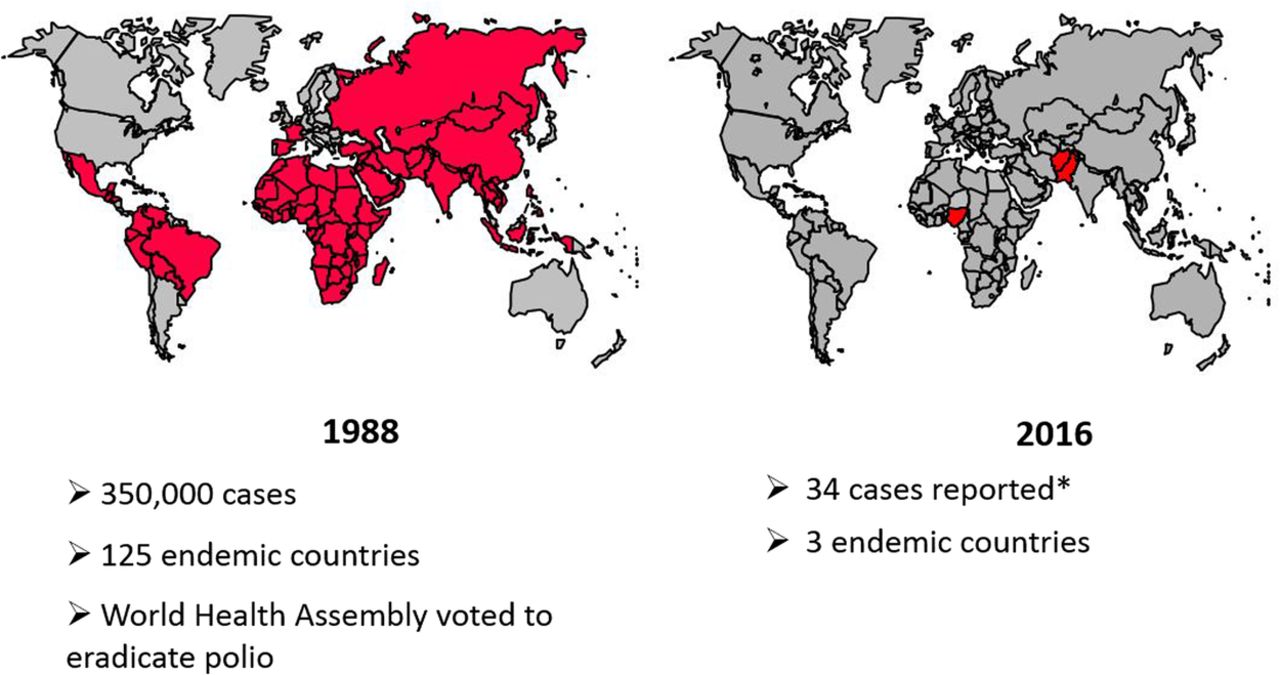 2020
Africa Poliovrij!
geldstroom donaties aan het Annual Fund
100 cent
THE  ROTARY  FOUNDATION
Annual Fund
District 1610
Jaarlijkse bijdragen van clubs
     ca. € 80.000
5% afroming
47,50 cent
47,50 cent
World Fund
District Designated Fund
19 cent
28,5 cent
23,75 cent
23,75 cent
andere goede doelen
District Grants
Global Grants
23,75 cent
beschikbaar: 42,75 cent
totaal beschikbaar voor District: 66,5 cent; dus 66,5% van de inleg
[Speaker Notes: Boodschap: elke donatie komt bij het district terecht voor de District Grant en Global Grant.

De Global Grant wordt gevuld door donaties uit eigen district én de andere districten.

De gemiddelde donaties in ons district ligt nu rond € 60.000 per jaar.]
grants: er zijn er twee
1 District Grants
Voor club- of districtprojecten
Beheer  door TRF-commissie, beperkte regels, eenvoudig en snel (aanvraag vóór 1 oktober jaarlijks)
€ 18.000 beschikbaar voor het district
Hoe meer TRF-donaties, hoe groter dit bedrag!

2 Global Grants
Strikte voorwaarden én binnen de 7 Area of Focus
Internationaal partnerschap met een buitenlandse club
Projectomvang minimaal $ 30.000
[Speaker Notes: Tekst voorlezen.
Bij Global Grants erop wijzen dat de 6 Area of focus strikt van toepassing zijn. Hier is eerder in deze presentatie aandacht aan besteed.]
Voorbeelden van District Grants
uitgaansdag voor verpleeghuisbewoners
herbouw Shree Dipendra school Dharan Nepal
Fundering voor seniorenwoning bij kindertehuis in Nickerie, Suriname
Pro Niño Guatemala - Community Development
herstel Iepenlaan bij De Mariënhof
kerstdiner Voedselbank
aanplant Historische Kruidentuin en unieke bomen
SpreekSmakelijk (maaltijd bereiden en serveren aan financieel zwakke en/of eenzame medemensen)
Sinterklaas cadeautjes rondbrengen bij kinderen uit gezinnen behorende tot de minima
zeilavontuur voor  vrijwilligers Clarahofje
Voorbeelden van Global Grants
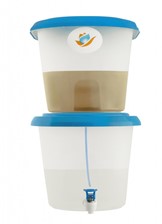 Water filters in Ethiopia deel 1
bijdrage eigen club: $42.725
bijdrage district (DDF): $ 22.300
Global Grant: $ 50.138
totale projectkosten: $ 128.113
Water filters in Ethiopia deel 2
bijdrage eigen club: $ 56.550
bijdrage district (DDF): $ 20.000
Global Grant: $ 48.275
totale projectkosten: $ 124.825
[Speaker Notes: Diverse donaties: dit zijn de bijdragen van andere clubs en de DDF van de buitenlandse club.]
Voorbeelden van Global Grants
Autoclaves for Children’s Medical Centre in Lviv, Ukraine
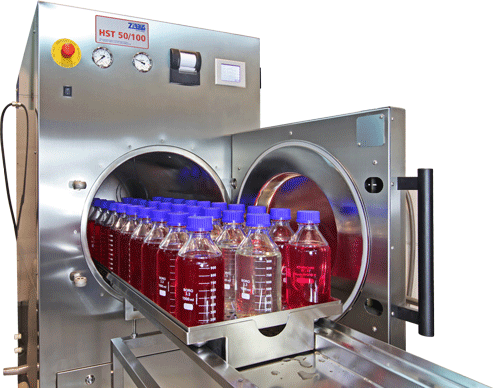 bijdrage eigen club: $ 26.090
bijdrage district (DDF): $ 3.205
Global Grant: $ 35.468
diverse donaties: $ 40.500
totale projectkosten: $105.263
Connect with your future: Alternatives to violence for youth in Bogotá’s peripheries
bijdrage clubs: $ 16.288
bijdrage district (DDF): $ 4.017
Global Grant: $ 28.372
diverse donaties: $ 17.324
totale projectkosten: $ 66.001
[Speaker Notes: Diverse donaties: dit zijn de bijdragen van andere clubs en de DDF van de buitenlandse club.]
Voorbeelden van Global Grants
Crisis intervention programme to address sexual and gender based violence against women and children, Sri Lanka
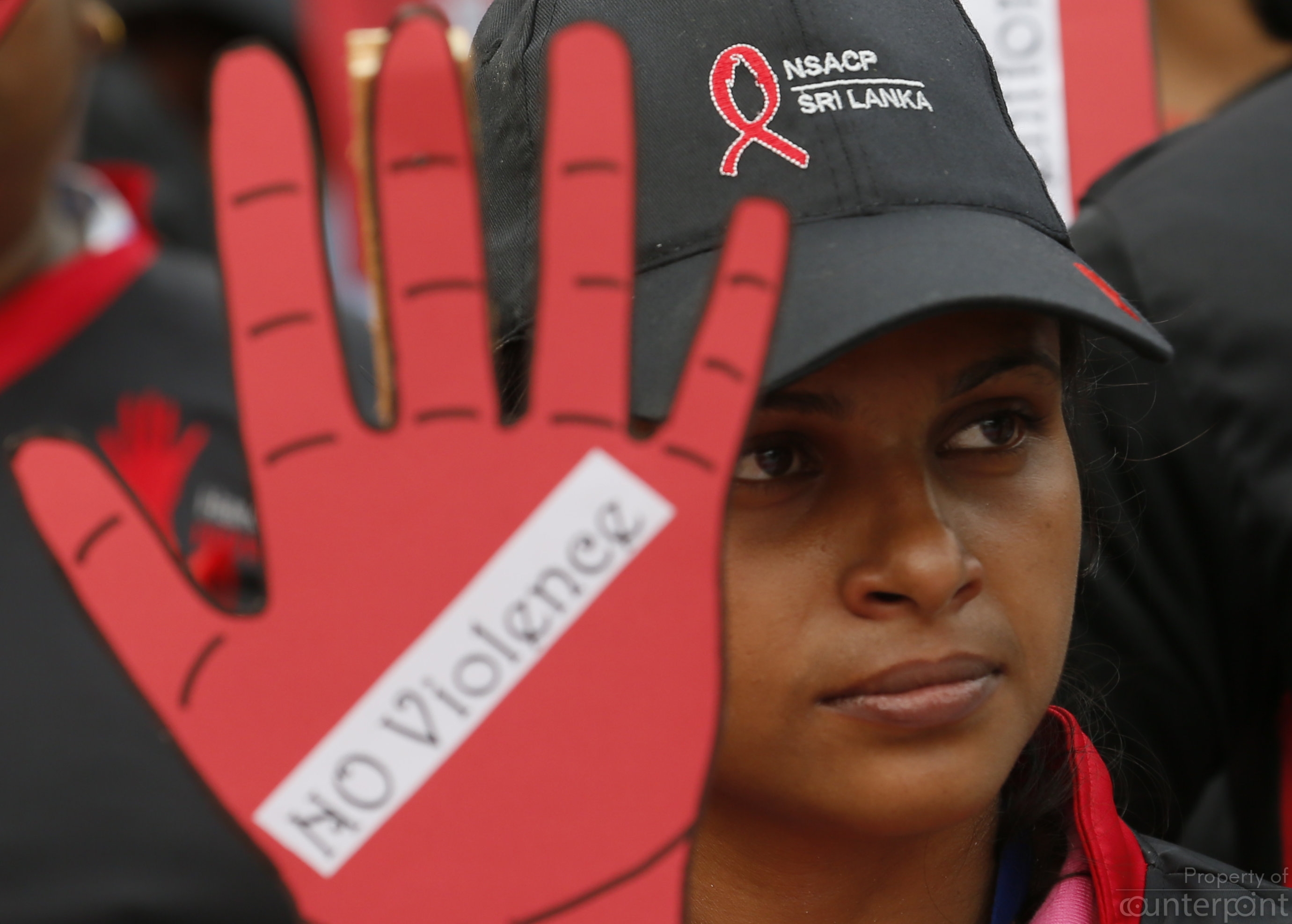 bijdrage eigen club: $ 7.178
bijdrage district (DDF): $ 8.786
Global Grant: $ 15.025
diverse donaties: $ 5.300
totale projectkosten: $ 36.289
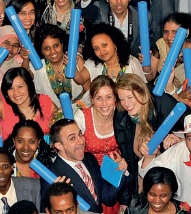 IHE-Delft, studenten buiten Europa
bijdrage eigen club: $ <clubs gezocht>
bijdrage district (DDF): $ 10.000
Global Grant: $ 12.500
totale projectkosten: $ 44.000 (1 student)
[Speaker Notes: Diverse donaties: dit zijn de bijdragen van andere clubs en de DDF van de buitenlandse club.]
Verschil tussen service-project en fundraising activiteit
service-project 
is een activiteit met als doel iets te betekenen voor de positieve ontwikkeling van een gemeenschap (Community).
Er worden geen gelden ingezameld voor een goed doel.
vereist actieve deelname door Rotarians 
organisatie door en verantwoordelijkheid van de club

	of

	bij uitbesteding aan een andere organisatie, bijvoorbeeld in het buitenland:
dient duidelijk te zijn wat hun rol is.
dient een onafhankelijke Rotarian uit uw club het service-project te monitoren, van begin tot eind.

fundraising activiteit 
is een activiteit met als doel donaties binnen te halen voor een goed doel of een service-project (Santarun, filmavond, sponsordiner)
[Speaker Notes: Tekst voorlezen.]
Rekenvoorbeeld voor een Global Grant
eigen RC		partner RC	totaal
a	clubbijdrage(fundraising, sponsoren, subsidies)		8.000					8.000

b	clubbijdrage									4.000		4.000

c	bijdrage DDF eigen district: 100% van a	8.000				   	8.000

d	bijdrage DDF partner district			     			 2.500		 2.500
									
	bijdrage World Fund:  80% van c								6.400
	bijdrage World Fund:  80% van d								2.000

									 totale financiering project      30.900	

Onze website https://www.rotary.nl/d1610/TRF/Global%20Grants/adviezen-bij-de-start-van-een-projectvoorstel-global-grant/ geeft alle informatie.
[Speaker Notes: Crux van het voorbeeld: dank zij de TRF-systematiek kan een club met een eigen bijdrage van € 10.000 een project van € 37.000 van de grond trekken.

District 1610 draagt bij $ 5.000.

Bijdrage uit het World Fund van $ 15.000]
Hoe vind je een buitenlandse club?
Relaties van clubleden
Bij bezoek buitenlandse clubs
Via de site matchinggrants.org
[Speaker Notes: voorlezen]
matchinggrants.org
[Speaker Notes: Zo ziet de openingspagina er uit. Kies een van de drie pijlen.]
Global Grant: adviezen bij de start
[Speaker Notes: Zo ziet de openingspagina er uit. Kies een van de drie pijlen.]
Wat anderen  van TRF vinden:
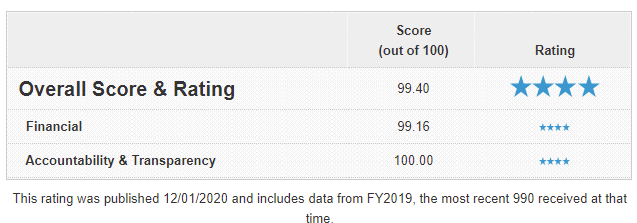 Bron: https://www.charitynavigator.org/index.cfm?bay=search.summary&orgid=4553
Wat anderen  van TRF vinden:
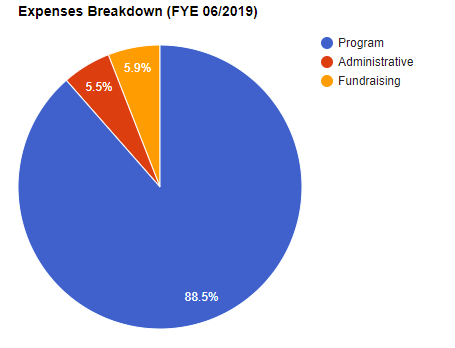 [Speaker Notes: $ 250 miljoen ($) was in 2015. Inmiddels zitten we op € 260 miljoen (€)]
TRF-commissie helpt
[Speaker Notes: VTT = Vocational Training Team]
TRF-commissie helpt met:
voorlichting geven aan clubs: algemene voorlichting, zoals deze presentatie
voorlichting geven en hulp biedenaan TRF-commissaris & DB bij:
aanvraag District Grant
projectvoorstel Global Grant
TRF – commissie vult niet uw aanvraag voor een District Grant in of maakt het projectvoorstel voor een Global Grant.
[Speaker Notes: Drie punten voorlezen en toelichten.]
gebruik de website D 1610
[Speaker Notes: In de rechterkolom staan aardige filmpjes.]
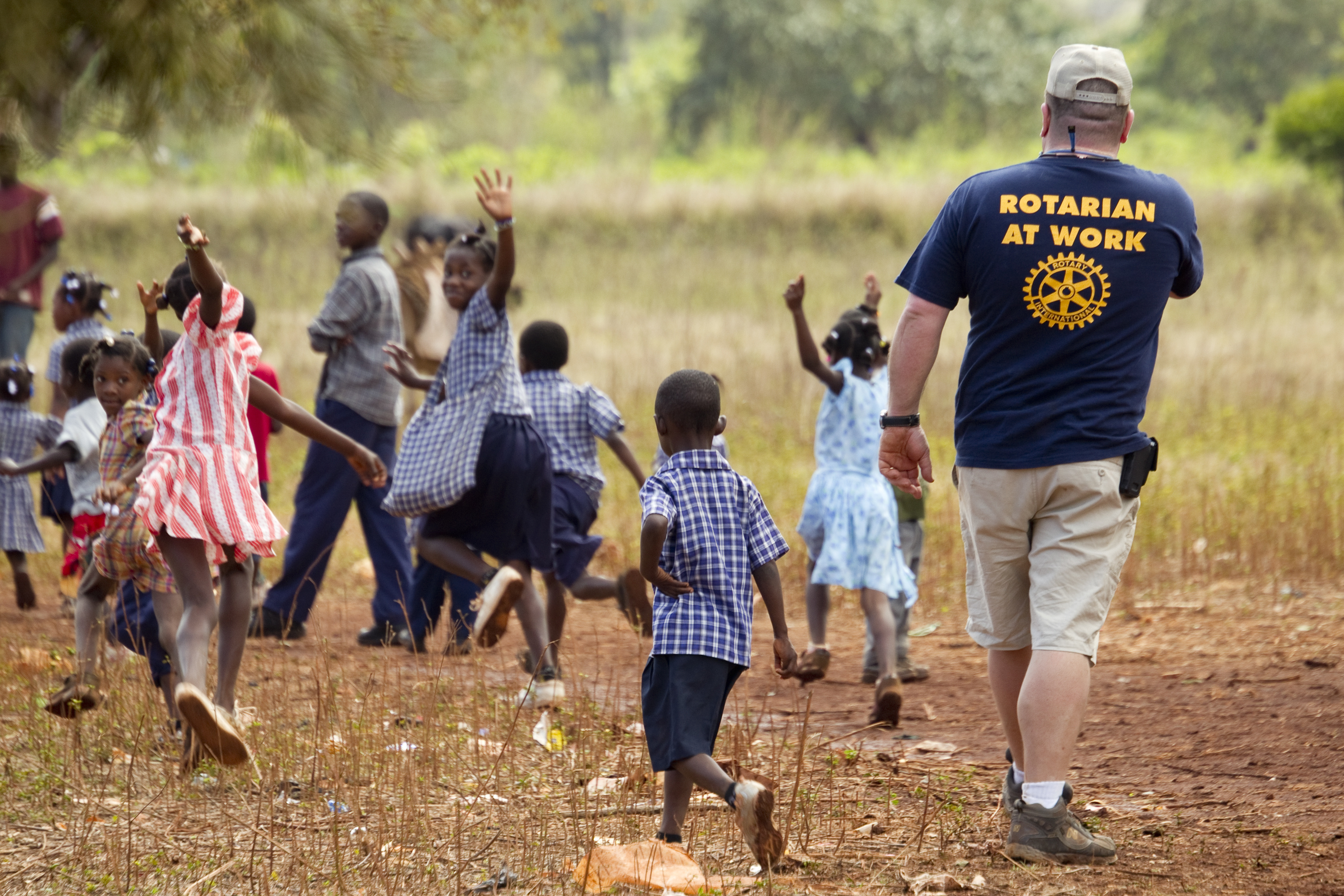 THANK YOU
[Speaker Notes: Dank voor uw aandacht en mede dank namens de kinderen en anderen die we helpen. Doing Good in the World.


As a Rotarian, I hope you feel proud about what you are helping accomplish. I hope you now understand why every gift, from every Rotarian, does a world of good. 
Please join ME and Every Rotarian in supporting OUR Rotary Foundation, Every Year.
Thank you.]
100 jaar TRF
Filmpje 4:32 min  100 jaar TRF

https://www.rotary.nl/d1610/TRF/trf-100-voor-bart1.mp4
[Speaker Notes: Goed filmpje! Te downloaden via de site.]